Clustering
1
Proposed Changes
Microarrays – very poor intro – can we find better slides in BIO section?
2
Outline
Microarrays
Hierarchical Clustering
K-Means Clustering
Corrupted Cliques Problem
CAST Clustering Algorithm
3
Applications of Clustering
Viewing and analyzing  vast amounts of biological data as a whole set can be perplexing

It is easier to interpret the data if they are partitioned into clusters combining similar data points.
4
Inferring Gene Functionality
Researchers want to know the functions of newly sequenced genes
Simply comparing the new gene sequences to known DNA sequences often does not give away the function of gene
For 40% of sequenced genes, functionality cannot be ascertained by only comparing to sequences of other known genes
Microarrays allow biologists to infer gene function even when sequence similarity alone is insufficient to infer function.
5
Microarrays and Expression  Analysis
Microarrays measure  the activity (expression level) of the genes under varying conditions/time points
Expression level is estimated by measuring  the amount of mRNA for that particular gene
A gene is active if it is being transcribed
More mRNA  usually indicates more gene activity
6
Microarray Experiments
Produce cDNA from mRNA (DNA is more stable)
Attach phosphor to cDNA to see when a particular gene is expressed
Different color phosphors are available to compare many samples at once
Hybridize cDNA over the micro array
Scan the microarray with a phosphor-illuminating laser
Illumination reveals transcribed genes 
Scan microarray multiple times for the different color phosphor’s
7
Microarray Experiments (con’t)
Phosphors can be added here instead
Then instead of staining, laser illumination can be used
8
www.affymetrix.com
Using Microarrays
Green: expressed only from control
Red: expressed only from experimental cell
Yellow: equally expressed in both samples
Black: NOT expressed in either control or experimental cells
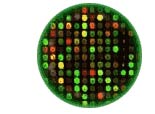 9
Microarray Data-show in the matrix which genes are similar and which are not.
Microarray data are usually transformed into an intensity matrix (below)
The intensity matrix allows biologists to make correlations between diferent genes (even if they are 
    dissimilar) and to understand how genes functions might be related
Clustering comes into play
Intensity (expression level) of gene at measured time
10
Clustering of  Microarray Data
Plot each datum as a point in N-dimensional space
Make a distance matrix for the distance between every two gene points in the N-dimensional space
Genes with a small distance share the same expression characteristics and might be functionally related or similar.
Clustering reveal  groups of functionally related genes
11
Clustering of Microarray Data (cont’d)
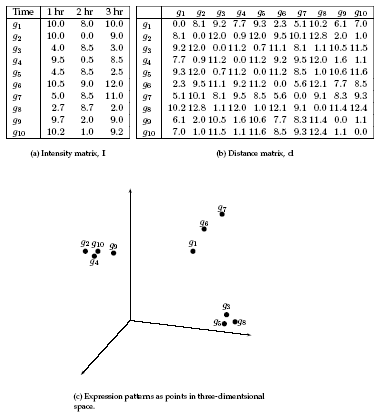 Clusters
12
Homogeneity and Separation Principles
Homogeneity: Elements within a cluster are close to each other
Separation: Elements in different clusters are further apart from each other
Given these points a clustering algorithm might make two distinct clusters as follows
13
Bad Clustering
This clustering violates both  Homogeneity and Separation principles
Close distances from points in separate clusters
Far distances from points in the same cluster
14
Good Clustering
This clustering satisfies both Homogeneity and Separation principles
15
Clustering Techniques
Agglomerative: Start with every element in its own cluster, and iteratively join clusters together

Divisive: Start with one cluster and iteratively divide it into smaller clusters

Hierarchical: Organize elements into a tree, leaves represent genes and the length of the pathes between leaves represents the distances between genes. Similar genes lie within the same subtrees
16
Hierarchical Clustering
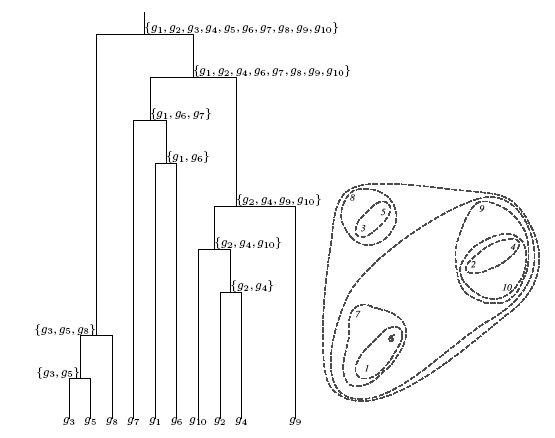 17
Hierarchical Clustering Algorithm
Hierarchical Clustering (d , n)
   Form n clusters each with one element
   Construct a graph T  by assigning one vertex to each cluster
   while there is more than one cluster
      Find the two closest clusters C1 and C2 
      Merge C1 and C2 into new cluster C with |C1| +|C2| elements
      Compute distance from C to all other clusters
      Add a new vertex C to T and connect to vertices C1 and C2
      Remove rows and columns of d corresponding to C1 and C2
      Add a row and column to d  corrsponding to the new cluster C
   return T
The algorithm takes a nxn distance matrix d of pairwise distances between points as an input.
18
Hierarchical Clustering Algorithm
Hierarchical Clustering (d , n)
   Form n clusters each with one element
   Construct a graph T  by assigning one vertex to each cluster
   while there is more than one cluster
      Find the two closest clusters C1 and C2 
      Merge C1 and C2 into new cluster C with |C1| +|C2| elements
      Compute distance from C to all other clusters
      Add a new vertex C to T and connect to vertices C1 and C2
      Remove rows and columns of d corresponding to C1 and C2
      Add a row and column to d  corrsponding to the new cluster C
   return T


Different ways to define distances between clusters may lead to different clusterings
19
Hierarchical Clustering: Recomputing Distances
dmin(C, C*) =  min  d(x,y)
               for all elements x in C  and y in C*

Distance between two clusters is the smallest distance between any pair of their elements

               davg(C, C*) = (1 / |C*||C|) ∑ d(x,y) 
                  for all elements x in C  and y in C*

Distance between two clusters is the average distance between all pairs of their elements
20
Squared Error Distortion
Given a data point v and a set of points X, 
         define the distance from v to X 

                                        d(v, X) 

          as the (Eucledian) distance from v to the closest point from X. 

Given a set of n data points V={v1…vn} and a set of k points X, 
         define the Squared Error Distortion 

                     d(V,X) = ∑d(vi, X)2  / n      1 < i < n
21
K-Means Clustering Problem: Formulation
Input: A set, V, consisting of n points and a parameter k
Output: A set X consisting of k points (cluster centers) that minimizes the squared error distortion d(V,X) over all possible choices of X
22
1-Means Clustering Problem: an Easy Case
Input: A set, V, consisting of n points 

Output: A single points x (cluster center) that minimizes the squared error distortion d(V,x) over all possible choices of x
23
1-Means Clustering Problem: an Easy Case
Input: A set, V, consisting of n points 

Output: A single points x (cluster center) that minimizes the squared error distortion d(V,x) over all possible choices of x

    1-Means Clustering problem is easy.

    However, it becomes very difficult (NP-complete) for more than one center. 

    An efficient heuristic method for K-Means clustering is the Lloyd algorithm
24
K-Means Clustering: Lloyd Algorithm
Lloyd Algorithm
   Arbitrarily assign the k cluster centers
   while the cluster centers keep changing
      Assign each data point to the cluster Ci     			corresponding to the closest cluster 			representative (center)  (1 ≤ i ≤ k)
      After the assignment of all data points, 			compute new cluster representatives 		according to the center of gravity of each 		cluster, that is, the new cluster 		         representative is 
            ∑v \ |C|  for all v in C   for every cluster C 
	
*This may lead to merely a locally optimal clustering.
25
x1
x2
x3
26
x1
x2
x3
27
x1
x2
x3
28
x1
x2
x3
29
Conservative K-Means Algorithm
Lloyd algorithm is fast but in each iteration it moves many data points, not necessarily causing better convergence. 

A more conservative method would be to move one point at a time only if it improves the overall clustering cost (Squared Error Distortion is one particular choice of cost)

The smaller the clustering cost of a partition of data points is the better that clustering is

Different methods (e.g., the squared error distortion) can be used to measure this clustering cost
30
K-Means “Greedy” Algorithm
ProgressiveGreedyK-Means(k)
Select an arbitrary partition P into k clusters
while forever
   bestChange  0
   for every cluster C
      for every element i not in C
        if moving i to cluster C  reduces its clustering cost
           if (cost(P) – cost(Pi  C) > bestChange
             bestChange  cost(P) – cost(Pi  C)  
             i*  I
             C*  C
   if bestChange > 0
      Change partition P  by moving i* to C*
   else
      return P
31
Clique Graphs
A clique is a graph with every vertex connected to every other vertex
A clique graph is a graph where each connected component is a clique
32
Transforming an Arbitrary Graph into a Clique Graphs
A graph can be transformed into a 
   clique graph by adding or removing edges
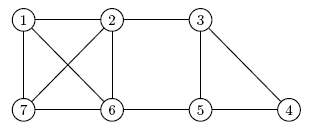 33
Clique Graphs (cont’d) – REVISION –show yet another way of transformation and compare the costs.
A graph can be transformed into a clique graph by adding or removing edges 
 Example: removing two edges to make a  clique graph
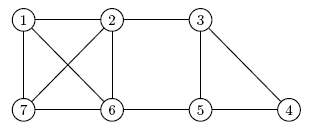 34
Corrupted Cliques Problem
Input: A graph G

Output: The smallest number of additions and removals of edges that will transform G into a clique graph
35
Distance Graphs
Turn the distance matrix into a distance graph
Genes are represented as vertices in the graph
Choose a distance threshold θ
If the distance between two vertices is below θ, draw an edge between them
The resulting graph may contain cliques
These cliques represent clusters of closely  located data points!
36
Transforming Distance Graph into Clique Graph
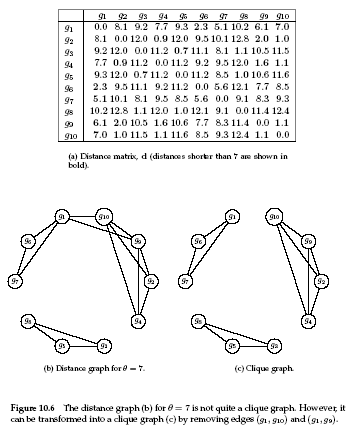 The distance  graph     (threshold θ=7) is transformed into a clique graph after  removing the two highlighted edges
After transforming the distance  graph into the  clique graph, the dataset is partitioned into three clusters
37
Heuristics for Corrupted Clique Problem
Corrupted Cliques problem is NP-Hard, some heuristics exist to approximately solve it:
CAST (Cluster Affinity Search Technique):  a practical and fast algorithm:
CAST is based on the notion of genes close to cluster C or distant from cluster C
Distance between gene i and cluster C: 
    
    d(i,C) = average distance between gene i and all genes in C

Gene i is close to cluster C if d(i,C)< θ and distant otherwise
38
CAST Algorithm
CAST(S, G, θ)
   P  Ø
   while S ≠ Ø
      V  vertex of maximal degree in the distance graph G
      C  {v}
      while a close gene i  not in C or distant gene i in C exists
         Find the nearest close gene i not in C and add it to C
         Remove the farthest distant gene i in C
      Add cluster C to partition P
      S  S \ C
      Remove vertices of cluster C from the distance graph G
   return P


      S – set of elements, G – distance graph, θ - distance threshold
39